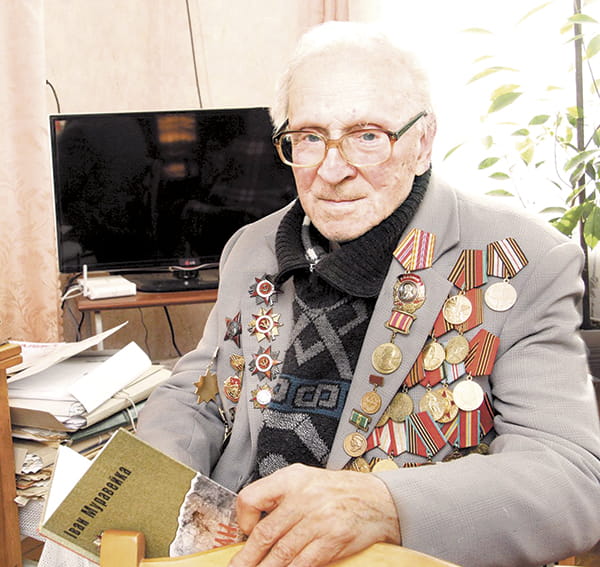 Іван Андрэевіч Муравейка
Нарадзіўся пісьменнік 
21 кастрычніка 1921 года 
у вёсцы Таль Любанскага раёна Мінскай вобласці, 
у сялянскай сям’і.
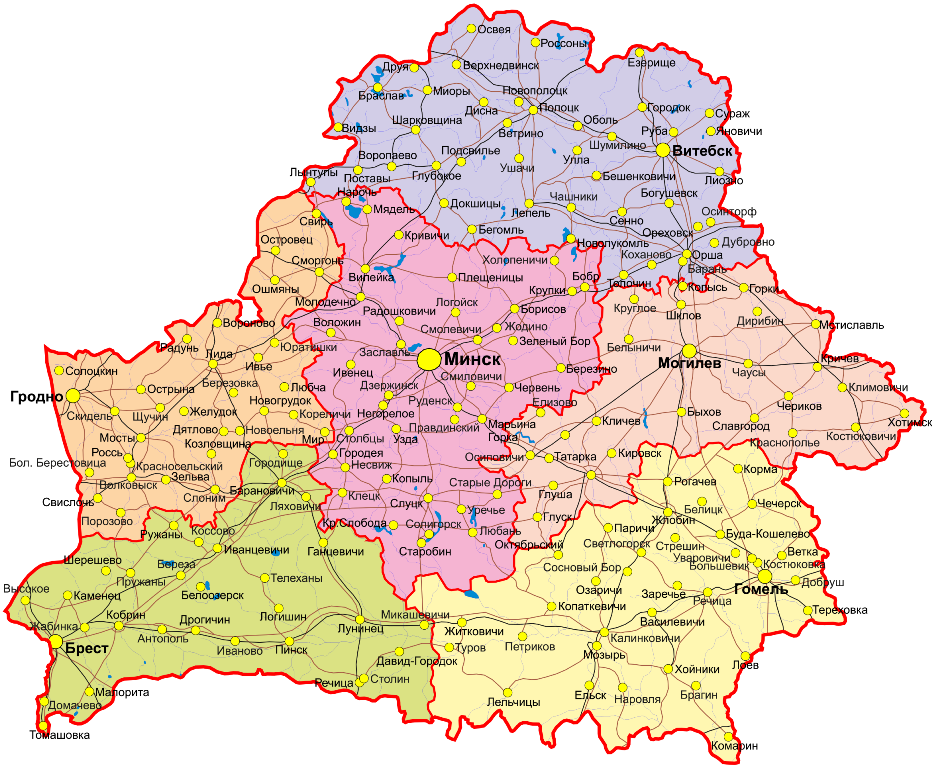 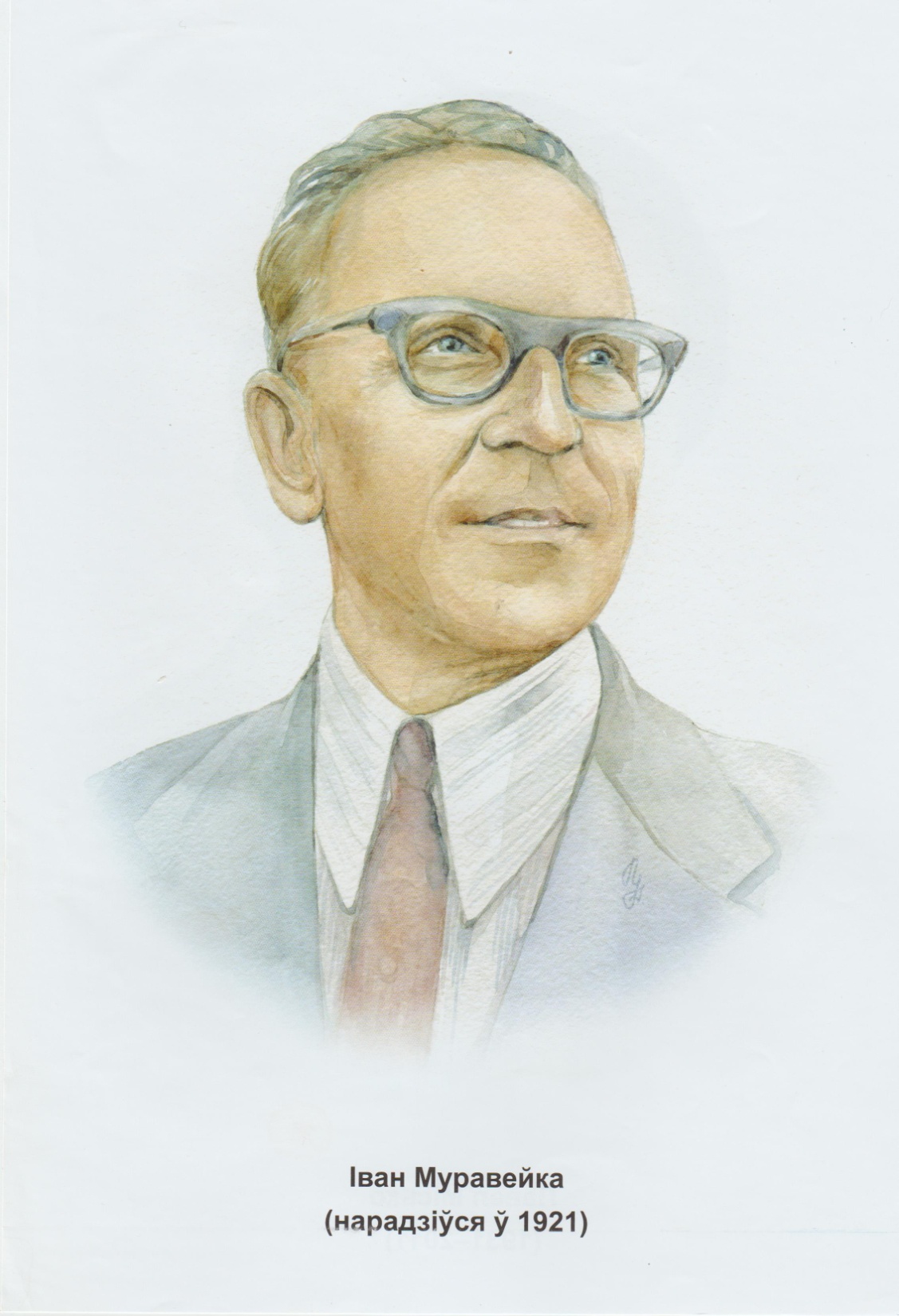 Атрымаўшы атэстат сталасці, вучыўся ў інстытуце журналістыкі.    
 Скончыў Вышэйшыя літаратурныя курсы ў Маскве. 
   Пасля вайны працаваў адказным сакратаром і рэдактарам Любанскай раённай газеты.
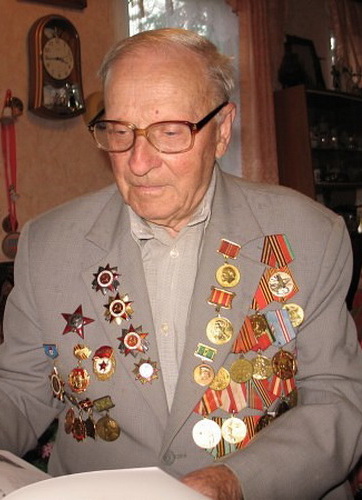 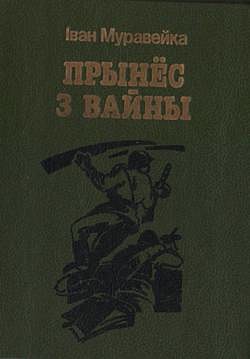 Іван Андрэевіч Муравейка – ветэран Вялікай Айчыннай вайны, узнагароджаны баявымі ордэнамі і медалямі. На аснове сваіх франтавых блакнотаў ён напісаў кнігу “Прынёс з вайны”.
Для дзяцей напісаў кнігі “Ручаінкі”, “Вось якія мы”, “Пра работу і ляноту”, “Сем колераў вясёлкі”, “Я прыдумаў казку” 
і іншыя.
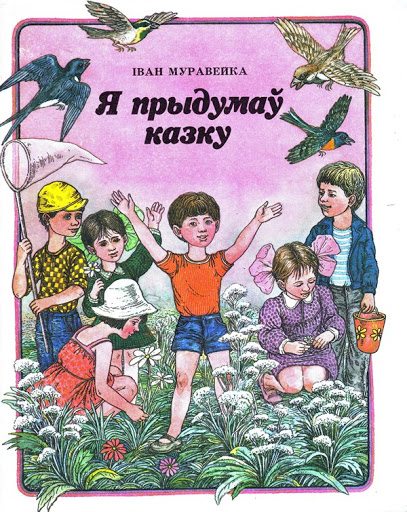 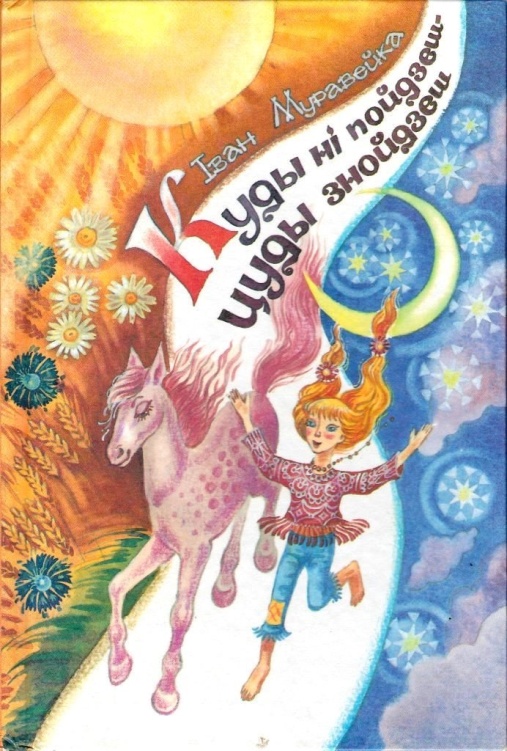 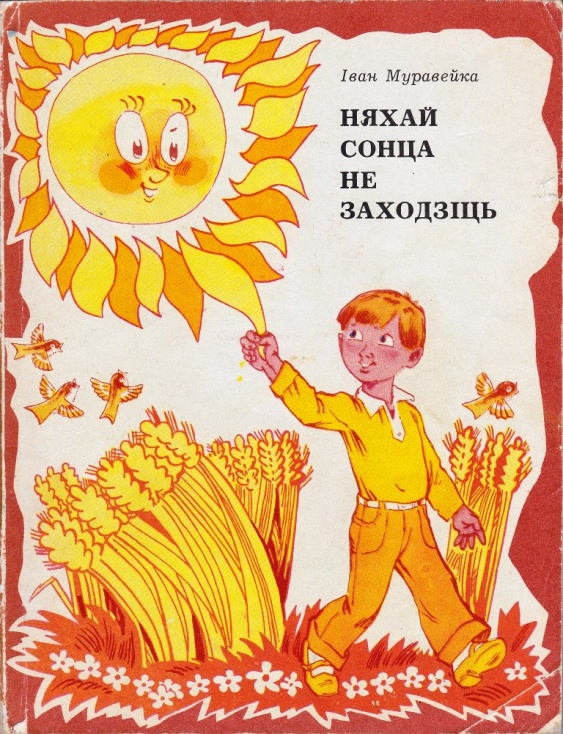 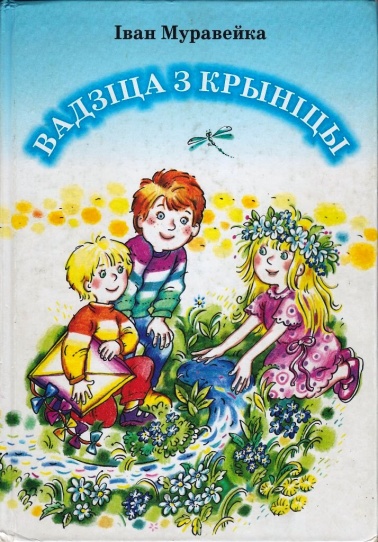 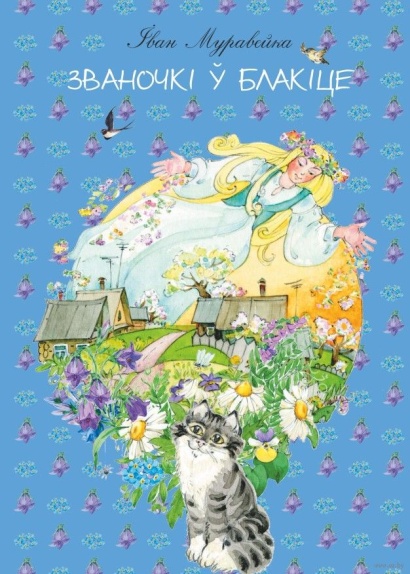 Іван Андрэевіч Муравейка – заслужаны работнік культуры Беларусі. Ён – даўні сябар часопіса “Вясёлка”. За творы, надрукаваныя на старонках часопіса, узнагароджаны прэміяй імя Васіля Віткі.
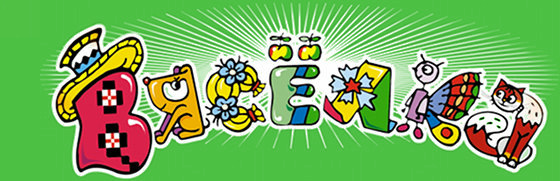 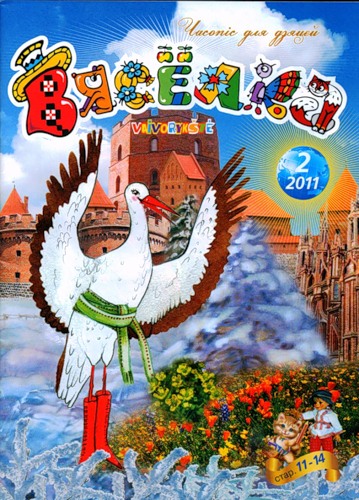 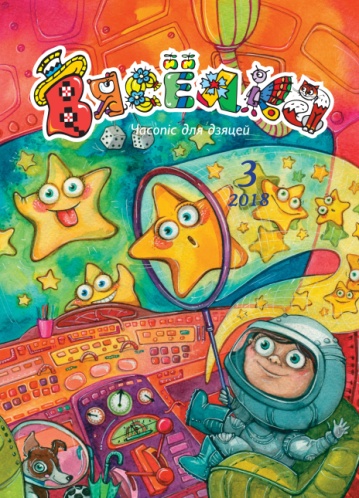 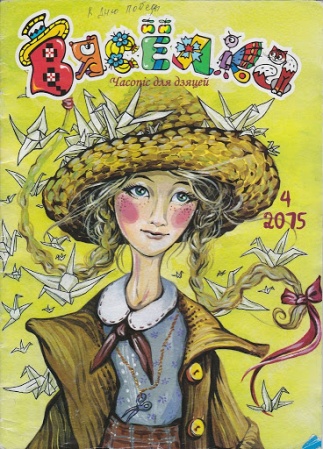 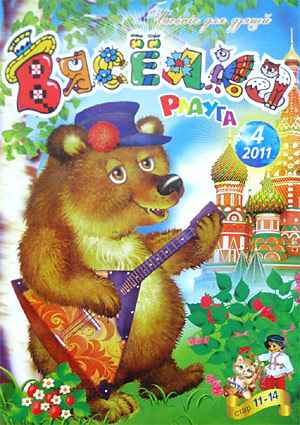